CHIRSTABEL                                             S.t.COLEDRIGE
COURSE TITLE  : Modern Litearature III 
     COURSE CODE : 17PENC13
     UNIT                  :  I
    
                                                      PRESENTED BY
                                                        S.ANEES FATHIMA,
                                                         ASSISTANT PROFESSOR 
                                                        DEPARTMENT OF ENGLISH.
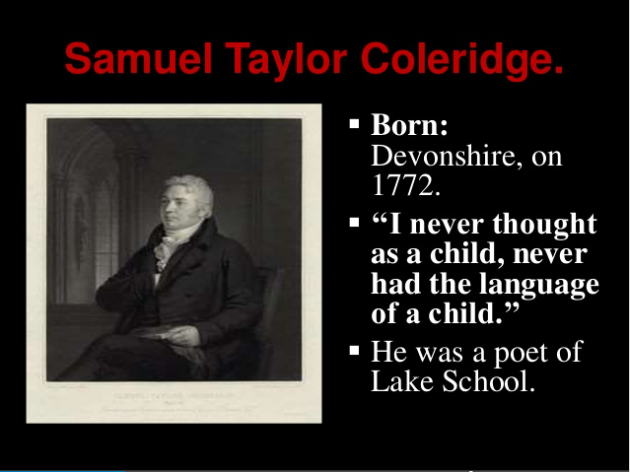 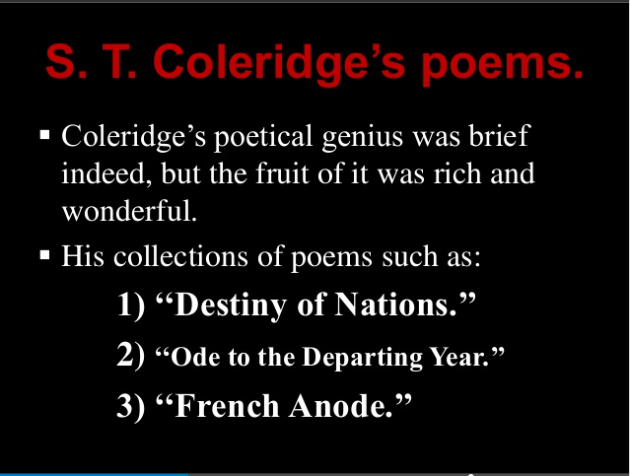 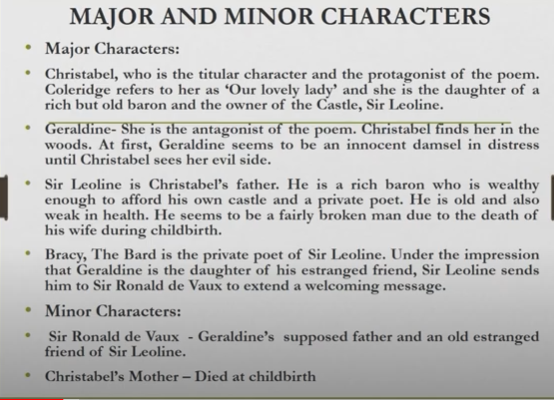 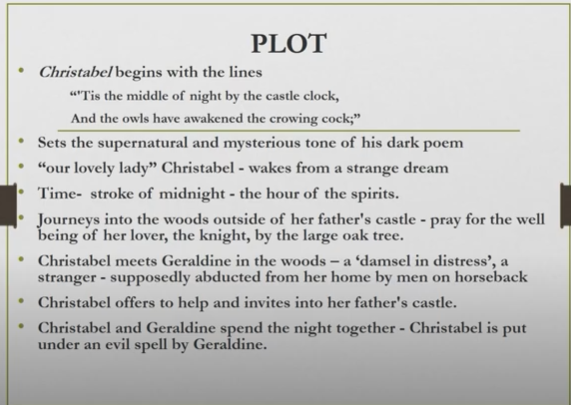 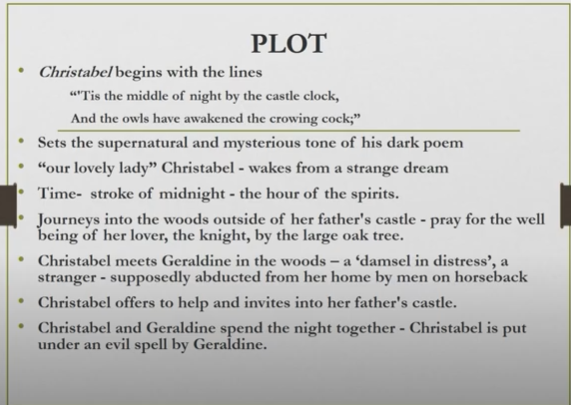 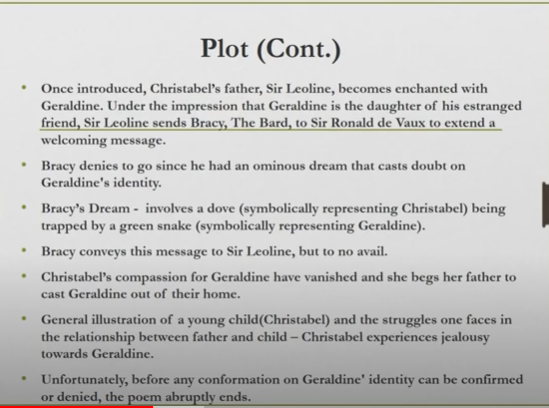 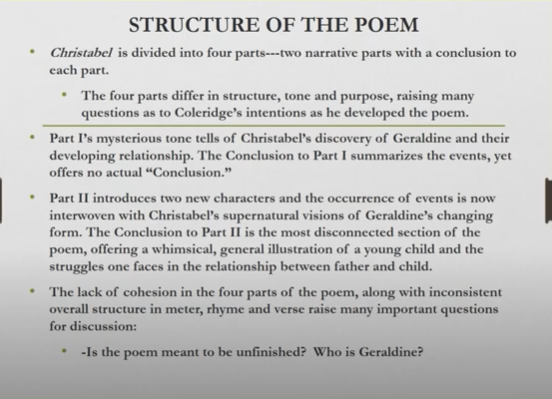 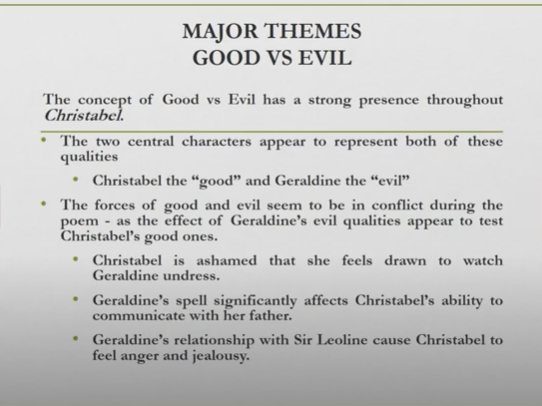 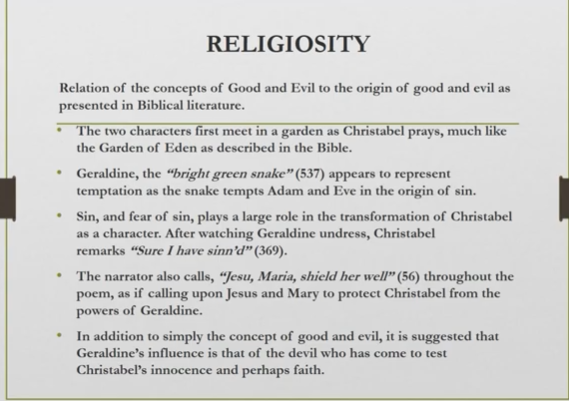 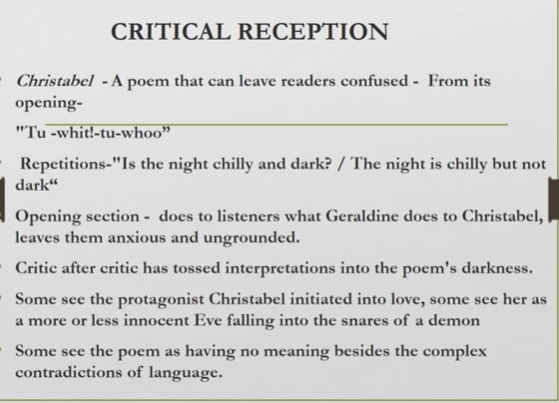